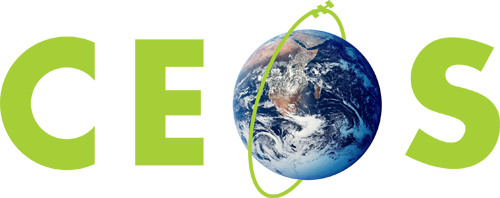 Committee on Earth Observation Satellites
Jupyter Notebooks for Capacity development
Esther Conway (NCEO - UKSA), Ag Stephens (NCEO - UKSA) and Phil Kershaw (NCEO - UKSA)
Jupyter Notebooks for Capacity development Webinar
21st and 22nd July 2021
Jupyter Notebook Collaboration ?
What is a Jupyter Notebook?
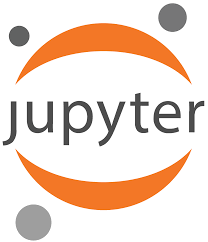 A Jupyter Notebooks allow you to combine
rich documentation 
live and adaptable code 
data visualizations

As a tool to share your data analysis with others, collaborate, teach, and promote reproducible science.

The Jupyter notebook began as an (IPython Notebook), this use of Python makes it ideal starting point  for many people using EO data for the first time. In addition it currently supports around 40 programming languages, including Python, R and Julia (Ju-pyt-R).
2
Where can they be deployed and why is this important for the CEOS Community ?
Standalone computer notebooks can be supplied alongside the relevant data
In classroom/institutional setting using Jupyter Hub adopted by University Data Science Departments
Data Analysis platforms (JASMIN, Earth Analytics Interoperability Lab)
As a centralized web services using a Data Cubes etc (SEO Google Earth Engine,  ESA PDGS data cube, Digital Earth Africa)
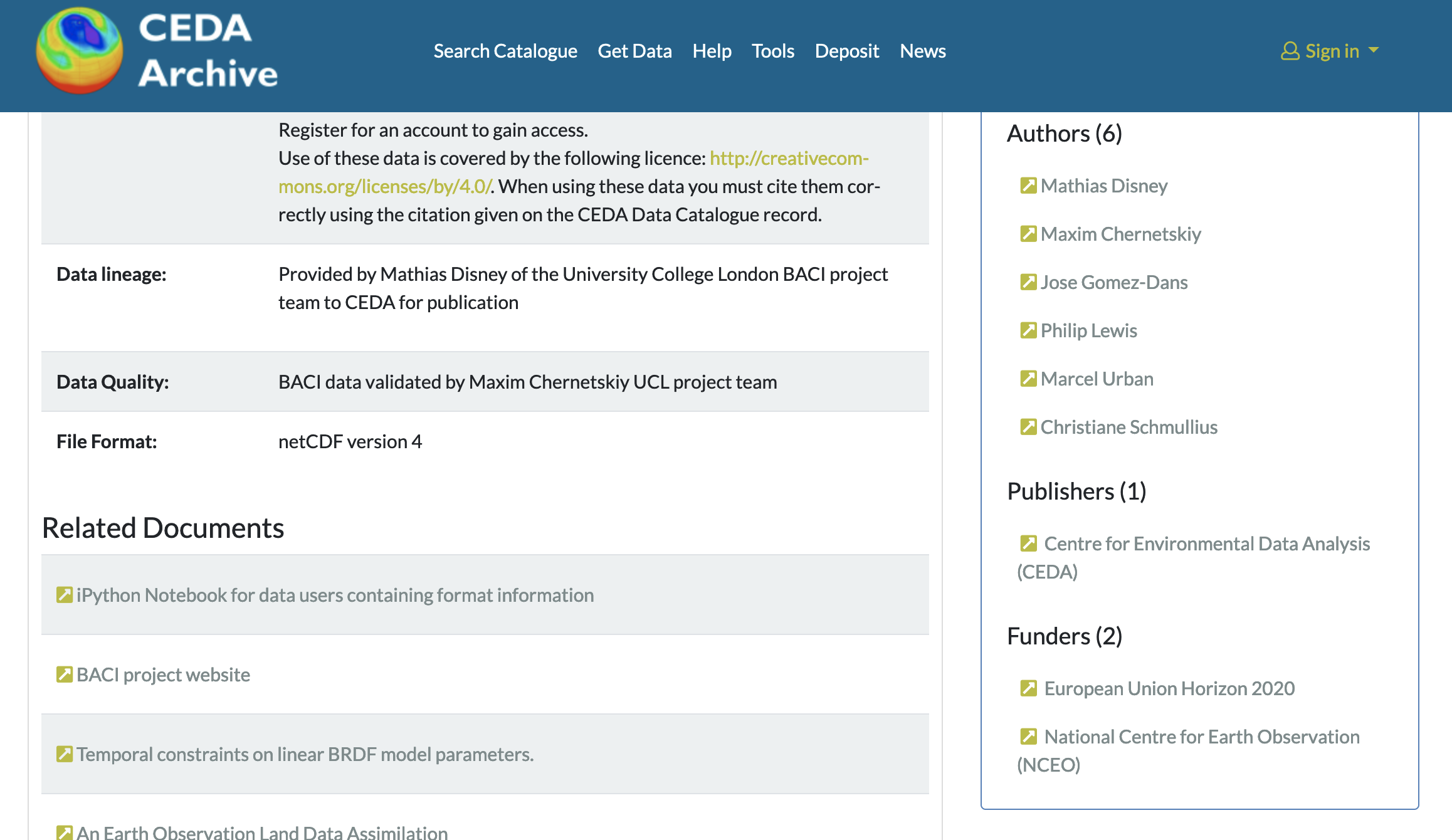 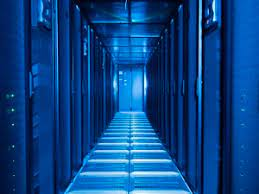 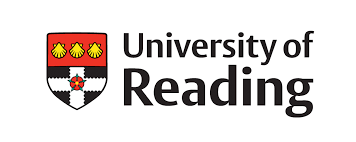 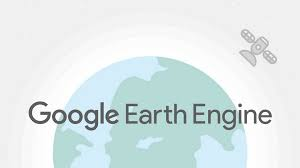 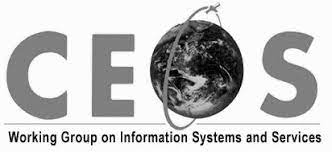 3
Access to Big Data 
Volume, Velocity, Veracity, Variety and Value
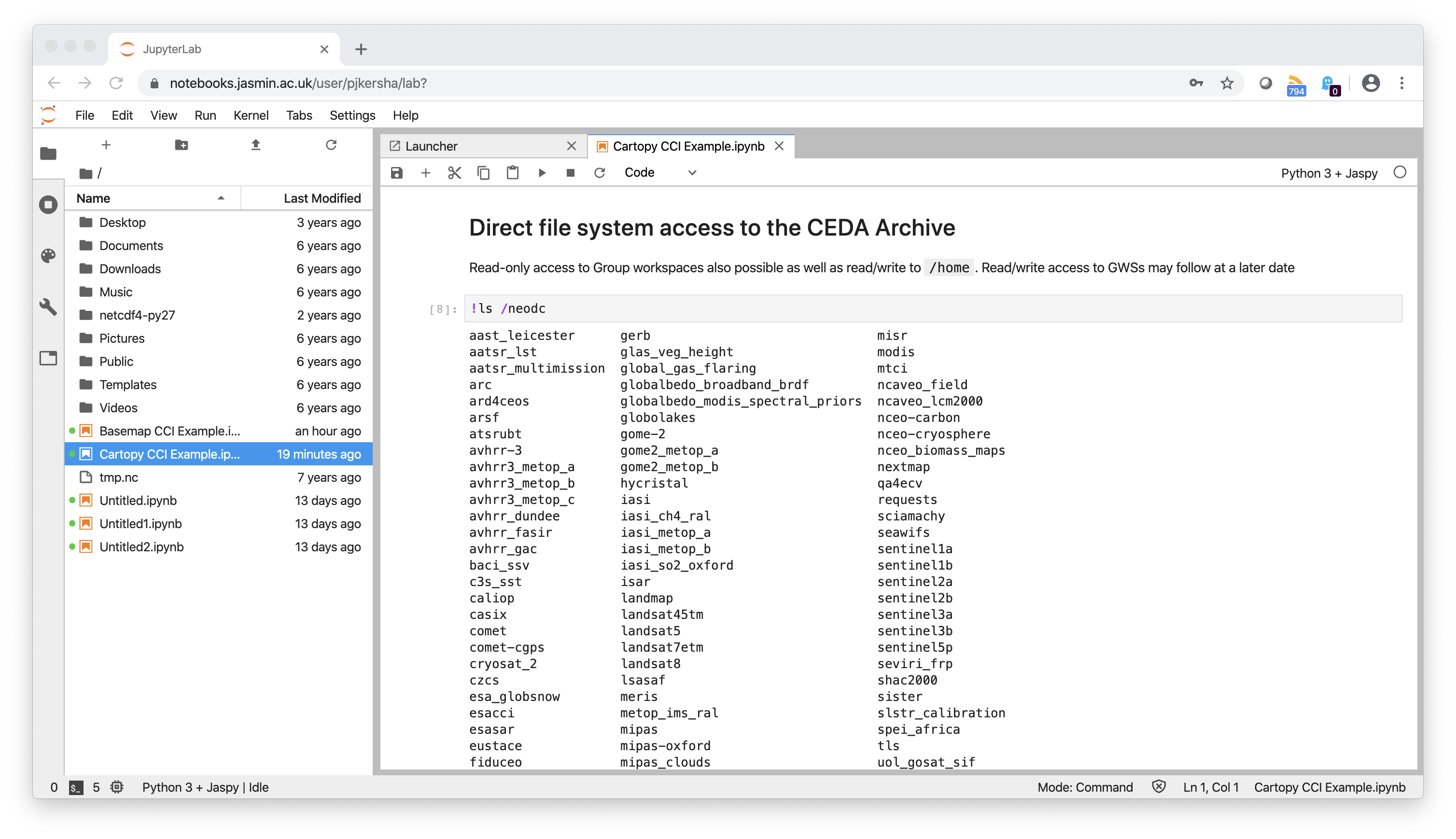 Lowers barriers and support the development 
of important data science skills
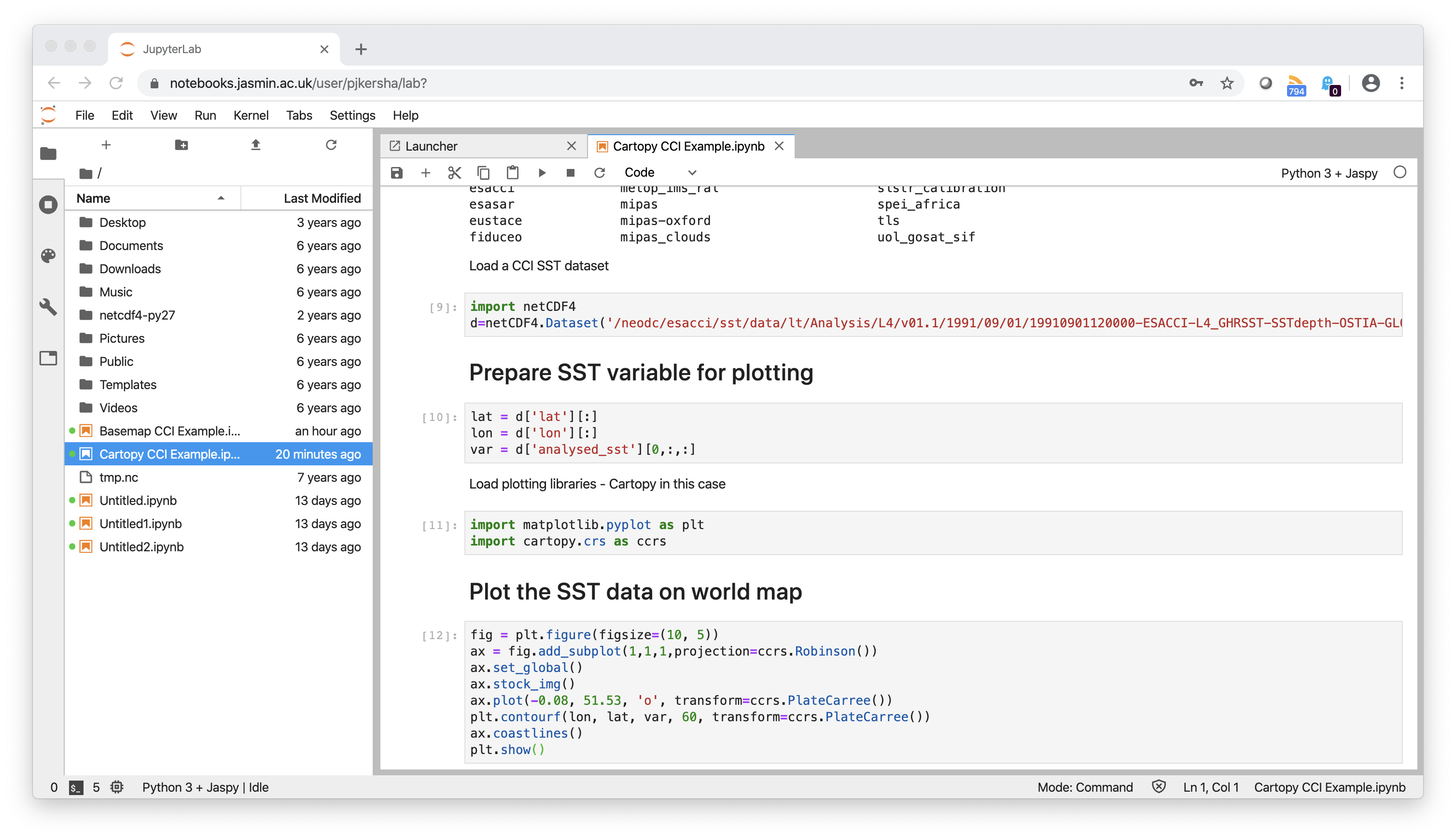 Integrate with Support Materials
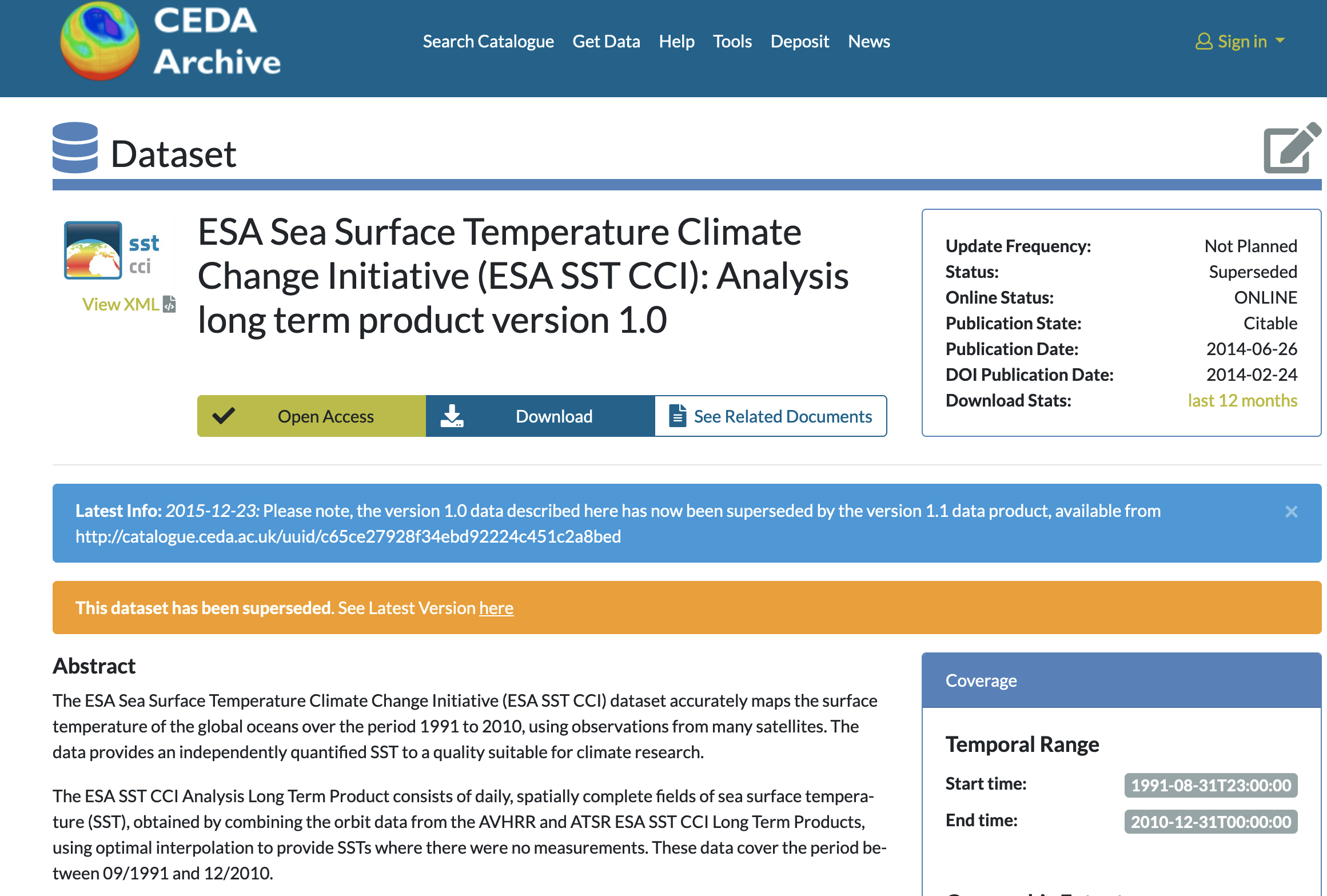 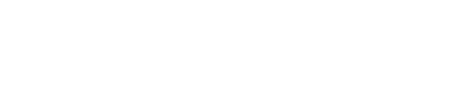 https://software-carpentry.org/
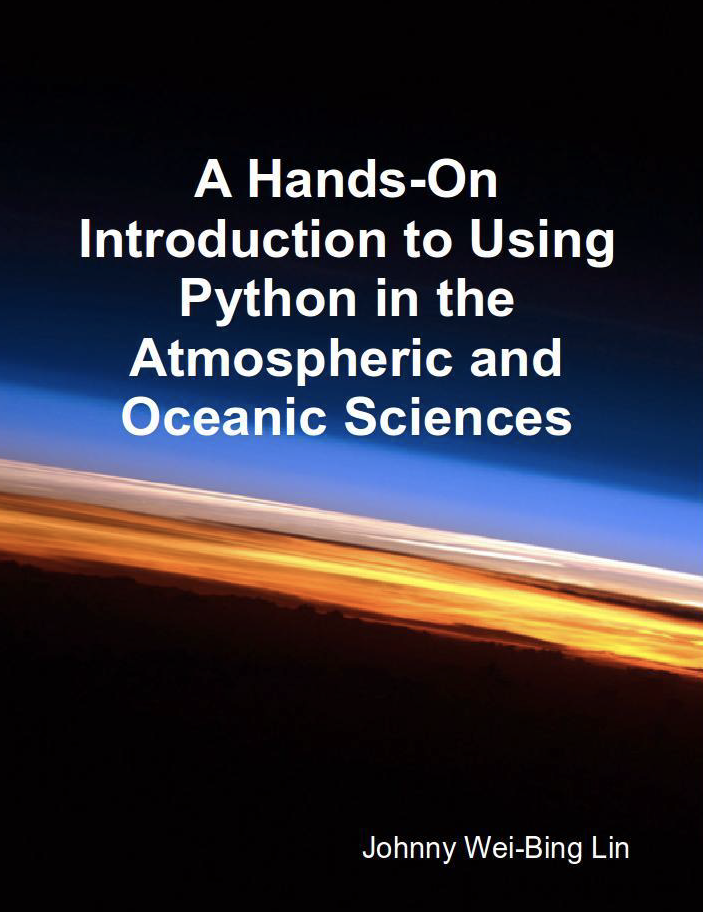 https://catalogue.ceda.ac.uk/uuid/916986a220e6bad55411d9407ade347c
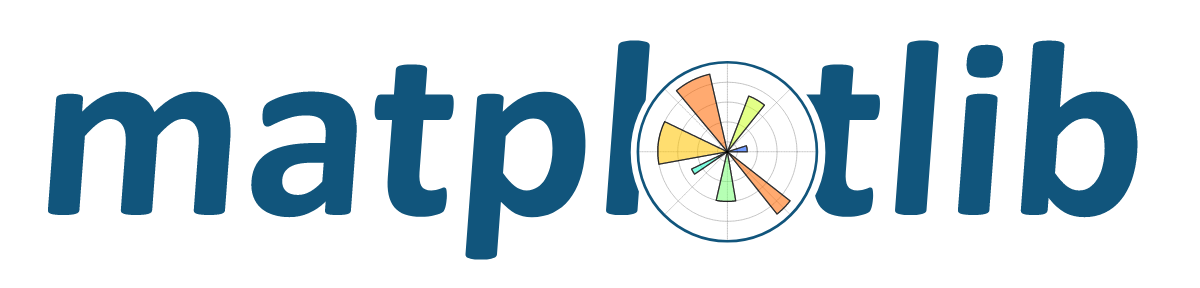 https://matplotlib.org/stable/index.html
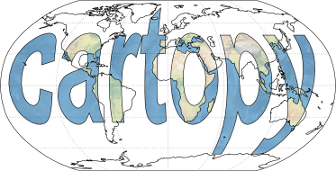 https://scitools.org.uk/cartopy/docs/latest/
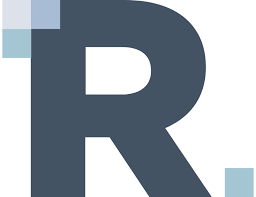 https://rasterio.readthedocs.io/en/latest/
http://www.johnny-lin.com/pyintro
Users are able to obtain meaningful
 results quickly
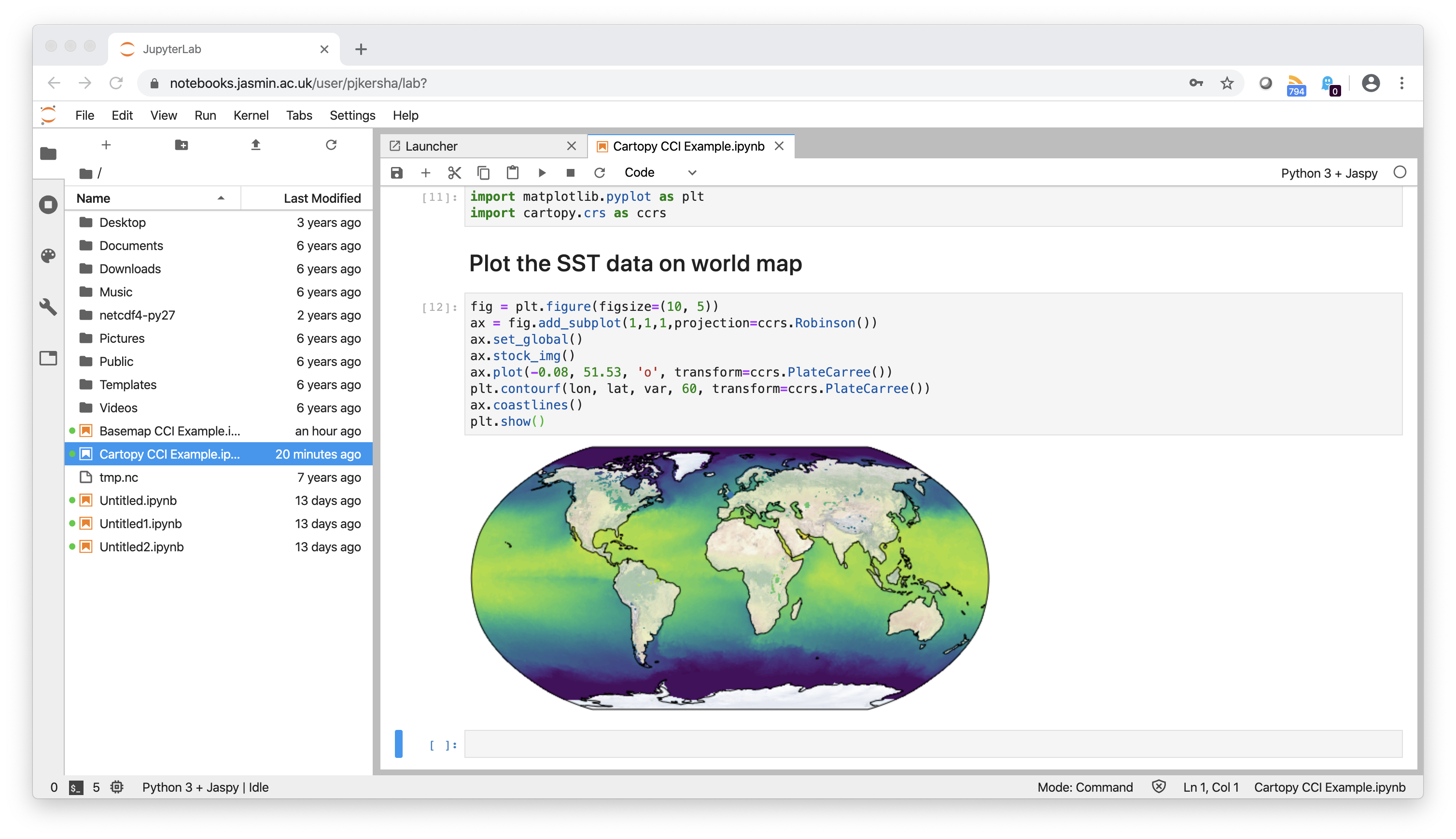 Lets take a look
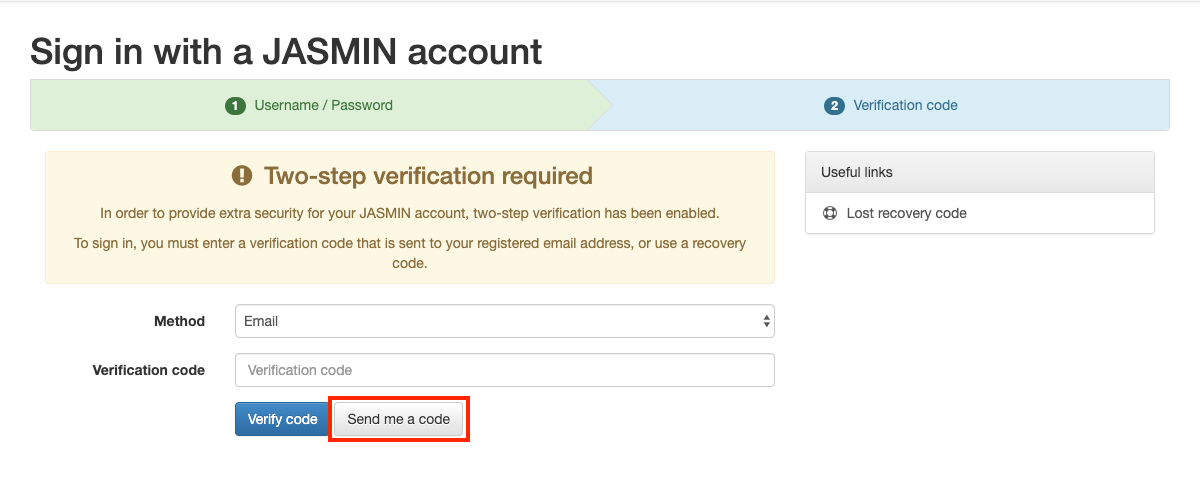 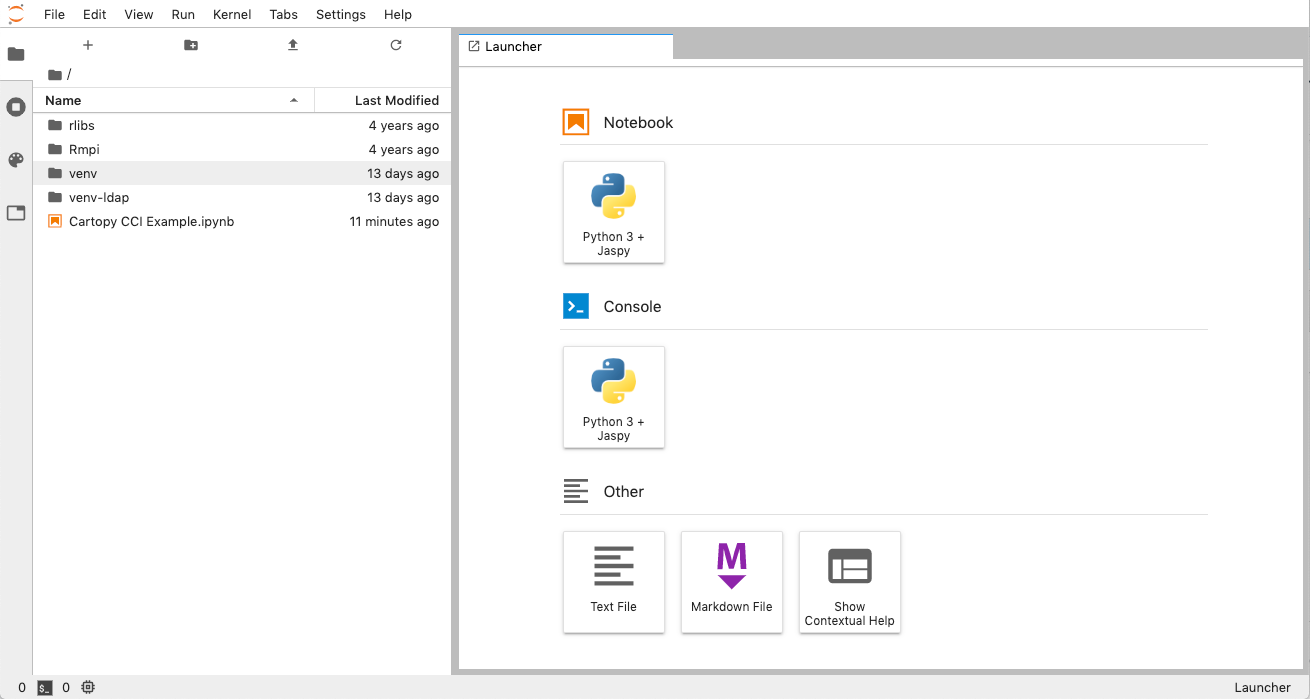 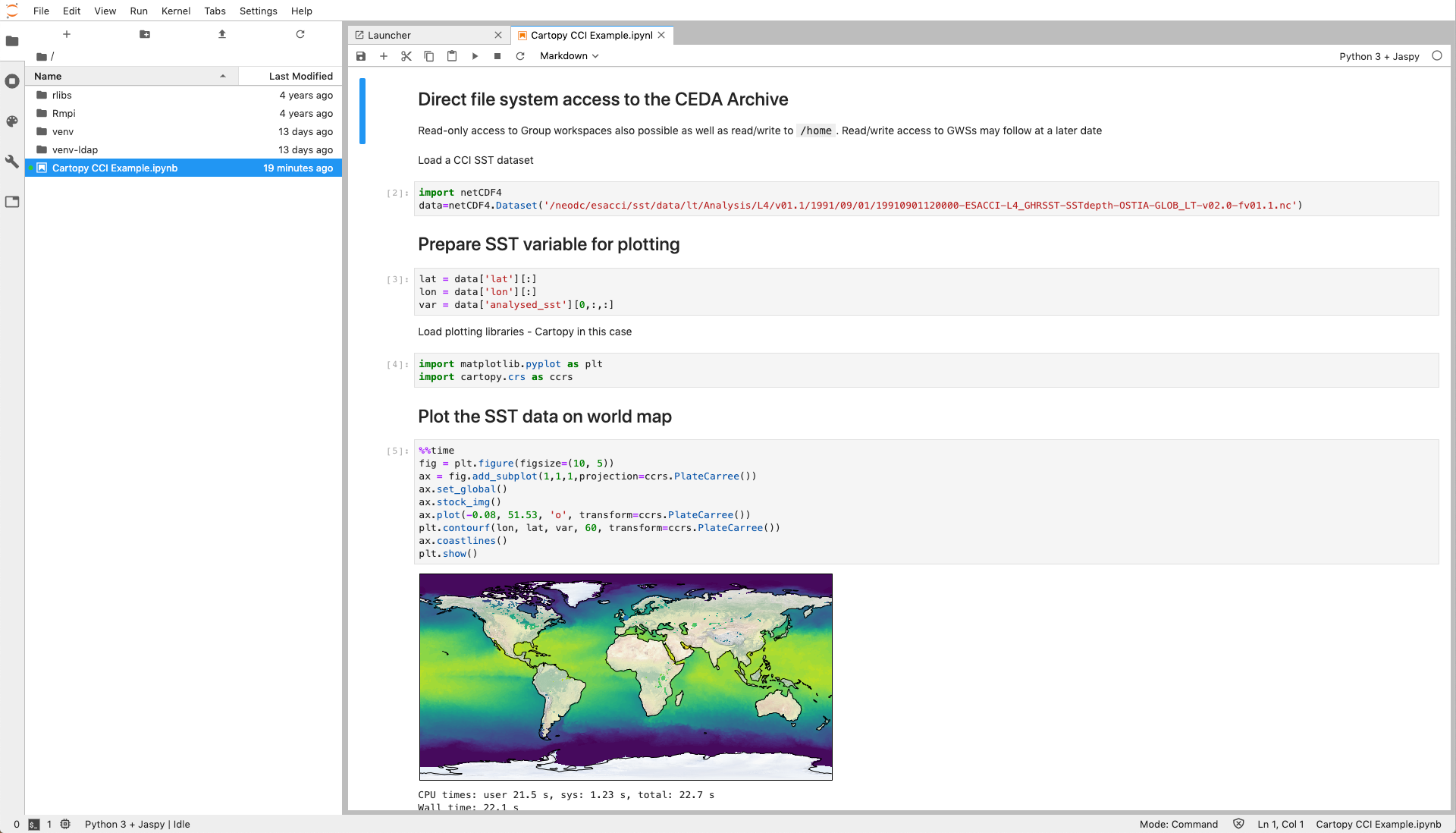 https://help.jasmin.ac.uk/article/4851-jasmin-notebook-service
https://notebooks.jasmin.ac.uk.
https://github.com/CEOS-Jupyter-Notebooks/CapD-Webinar/blob/main/Cartopy%20OPeNDAP%20CCI%20Example-Copy.ipynb
Who and why would we create a best practice document
9
Who will benefit form a Best Practice
Data Producers 
Authors of Jupyter Notebooks
Providers of EO data training
Users of EO data 
EO data archives
Providers of Data Analysis Infrastructure
JUPYTER NOTEBOOK BEST PRACTICE CONTENT
4.1 General Recommendations 
4.2 Notebook description and function
4.3 Structure, workflow and documentation
4.4 Technical dependencies and Virtual Environments
4.6 Citation of input data and data access
4.7 Association with archived data 
4.8 Incorporation with data cubes
4.9 Version control, preservation and archival
4.10 Open source software licensing
4.12 Publishing software and getting a DOI
4.12 Interoperability and reuse on alternate platforms
4.13 Creating a binder deployment
Developing a Jupyter Notebooks Best Practice
Structure, workflow and documentation
Encourage the development of good workflow and structure within notebooks along with quality documentation.  Supporting their reuse and adaptation by new users
Good software engineering principles 
Use of Functions 
Use of Modules
Size of Notebook
Capturing Output
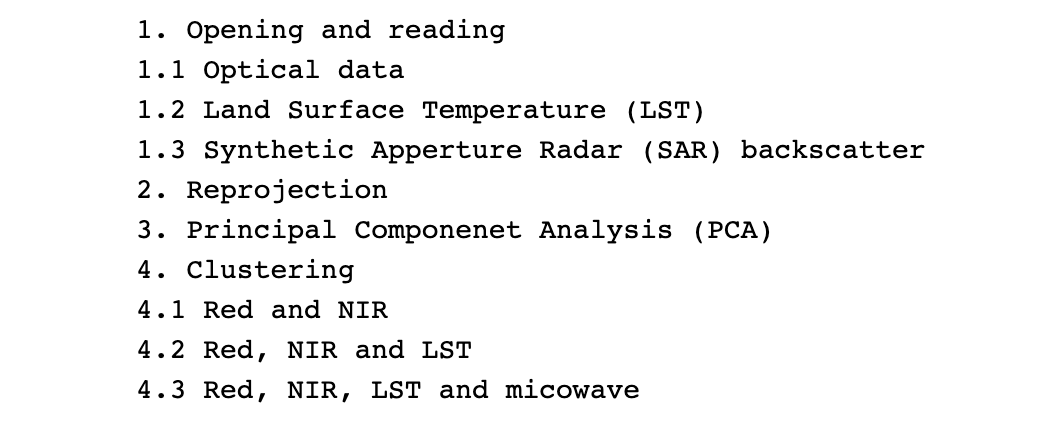 Technical Dependencies and Virtual Environments
Language and versions
Libraries 
Other Code 
Virtual Machines on Data Analysis Platforms
Installing libraries from within notebook, recommending conda etc.
Setting up virtual environments 
Testing
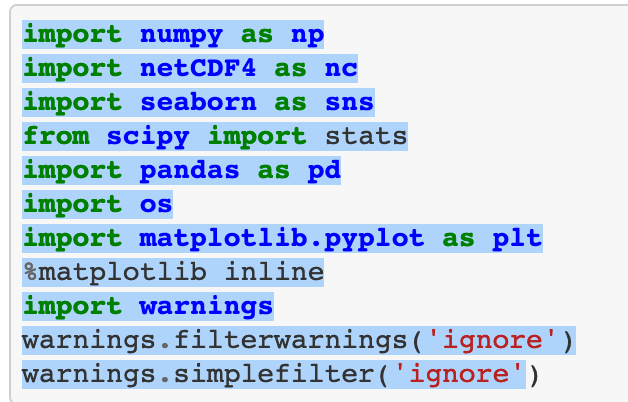 This ties into software preservation discussion in DSIG and require a technical discussion regarding  how new libraries and environments are set up on Data Analysis platforms and other Jupyter hub services.
Incorporation with data cubes
Establishing Connections with Data Cubes
Defining what data gets loaded
Working with xarray
Porting Notebook from hierarchical file system to a data cube
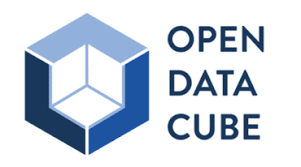 A rich area for Tech Expo discussion would be using Jupyter notebooks  with data cubes.
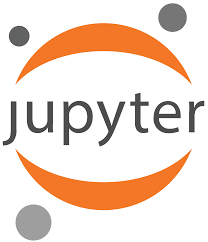 Interoperability and reuse on alternate platforms
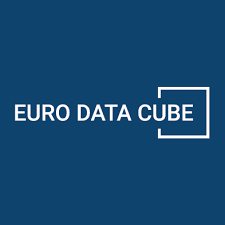 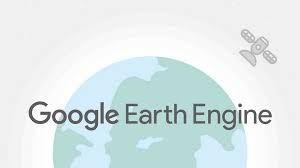 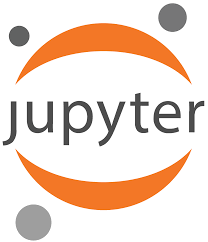 As we accumulate notebooks and data for webinars and training.  We would propose transferring examples between agency  data analysis platforms, to examine issues.
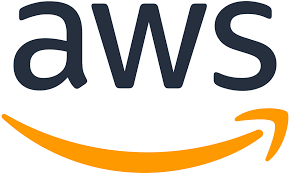 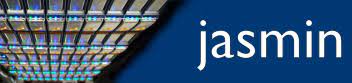 Creating a binder deployment
What is a Binder?
A Binder (also called a Binder-ready repository) is a code repository that contains at least two things:
Code or content that you’d like people to run. This might be a Jupyter Notebook that explains an idea, or an R script that makes a visualization.
Configuration files for your environment. These files are used by Binder to build the environment needed to run your code. Configuration files may be placed in the root of your repository or in a binder/ folder in the repository’s root (i.e. myproject/binder/).
A Binder repository can be built by a BinderHub, which will generate a link that you can share with others, allowing them to interact with the content in your repository.
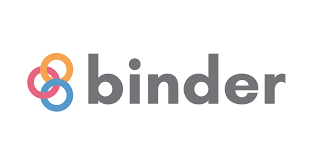 Another aspect of CapD is supporting the development of systems and services.  This may be  something that binder could help with.
15
Contact Us !
esther.conway@stfc.ac.uk